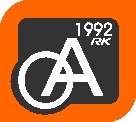 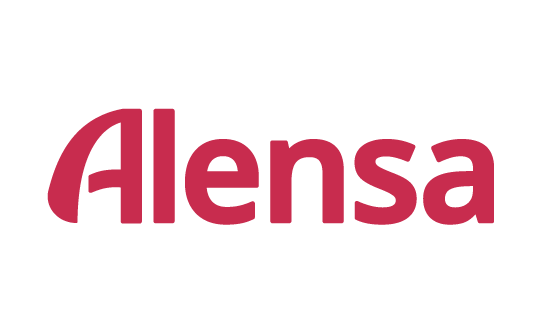 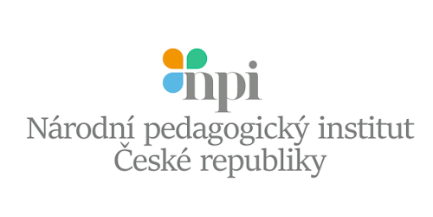 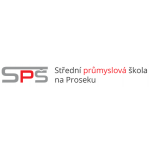 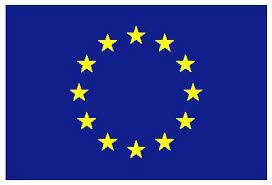 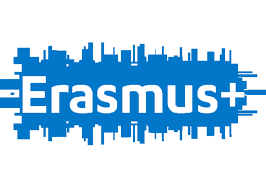 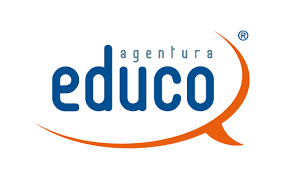 KA1 – Vzdelávacia mobilita jednotlivcov.
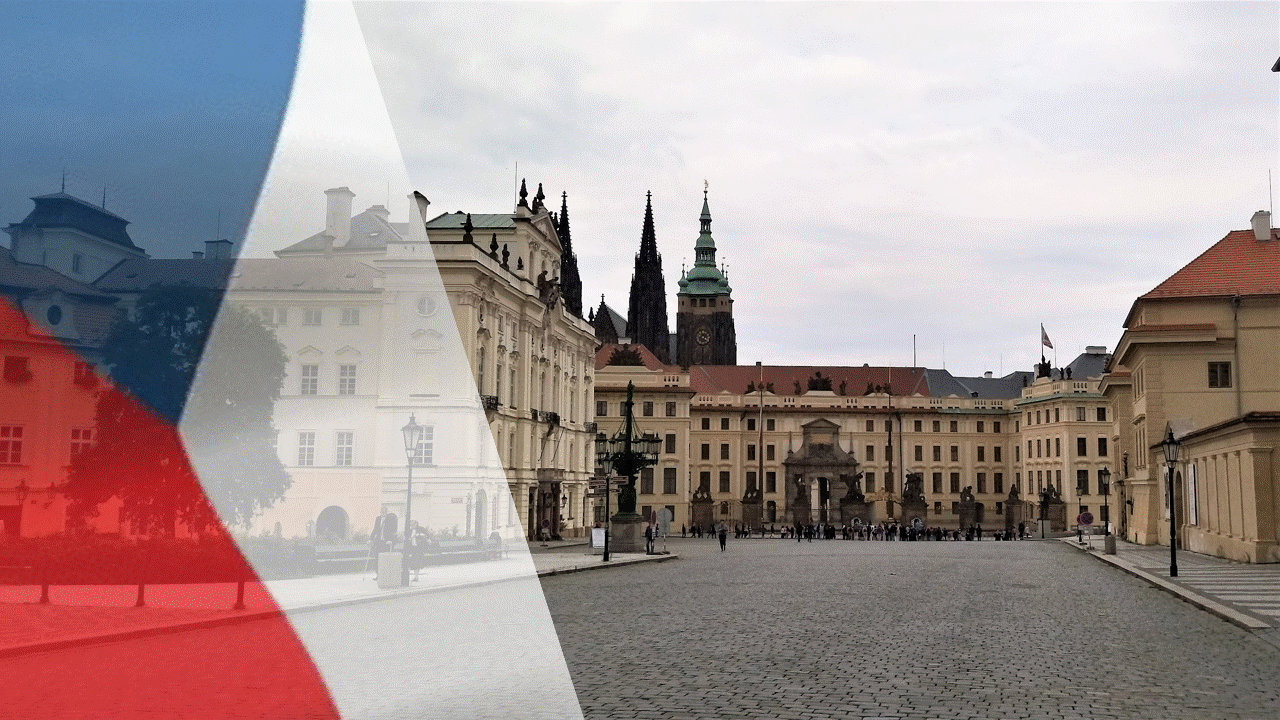 Mobilita zamestnancov v odbornom vzdelávaní a príprave.
Česká republika
PRAHA
23. augusta 2021 – 28. augusta 2021
Ing. Igor Rosa
1
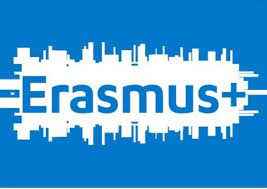 Mobilita zamestnancov v OVP
Vysielajúca organizácia:
Prijímajúca organizácia:
Obchodná akadémia
Scota Viatora 4
034 01 Ružomberok
Slovenská republika
AGENTURA EDUCO s.r.o.
Argentinská 38
170 00 Praha 7- Holešovice
Česká republika
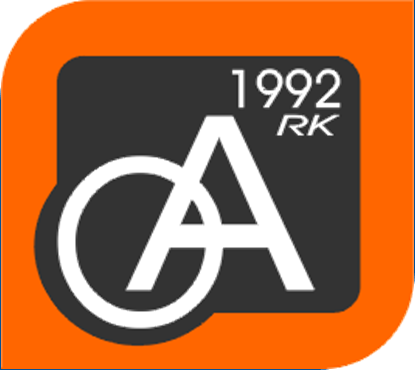 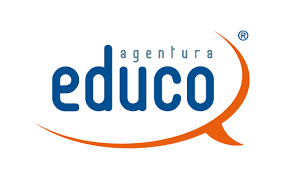 Ing. Igor Rosa
2
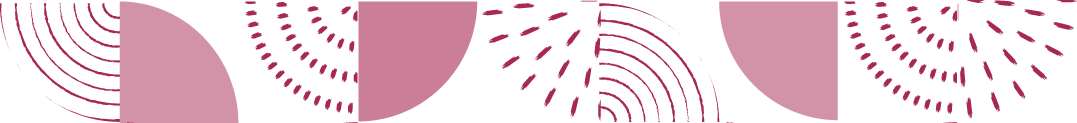 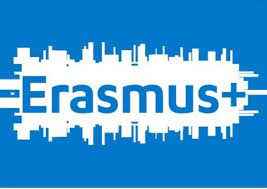 Ciele mobility pre učiteľov:
Ing. Igor Rosa
3
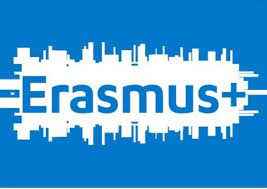 Vzdelávacie výstupy mobility:
Ing. Igor Rosa
4
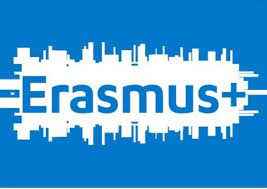 Vzdelávacie výstupy mobility:
Ing. Igor Rosa
5
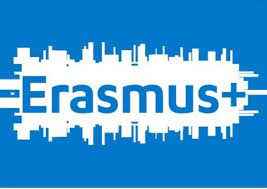 Prínos mobility v oblasti IKT
Stretnutie s personalistkou firmy Alensa s.r.o p. Kristýnou Budilovou:
Ing. Igor Rosa
6
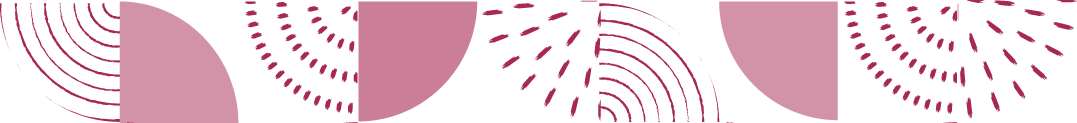 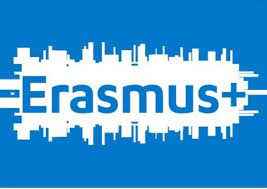 Požiadavky na ovládanie IKT:
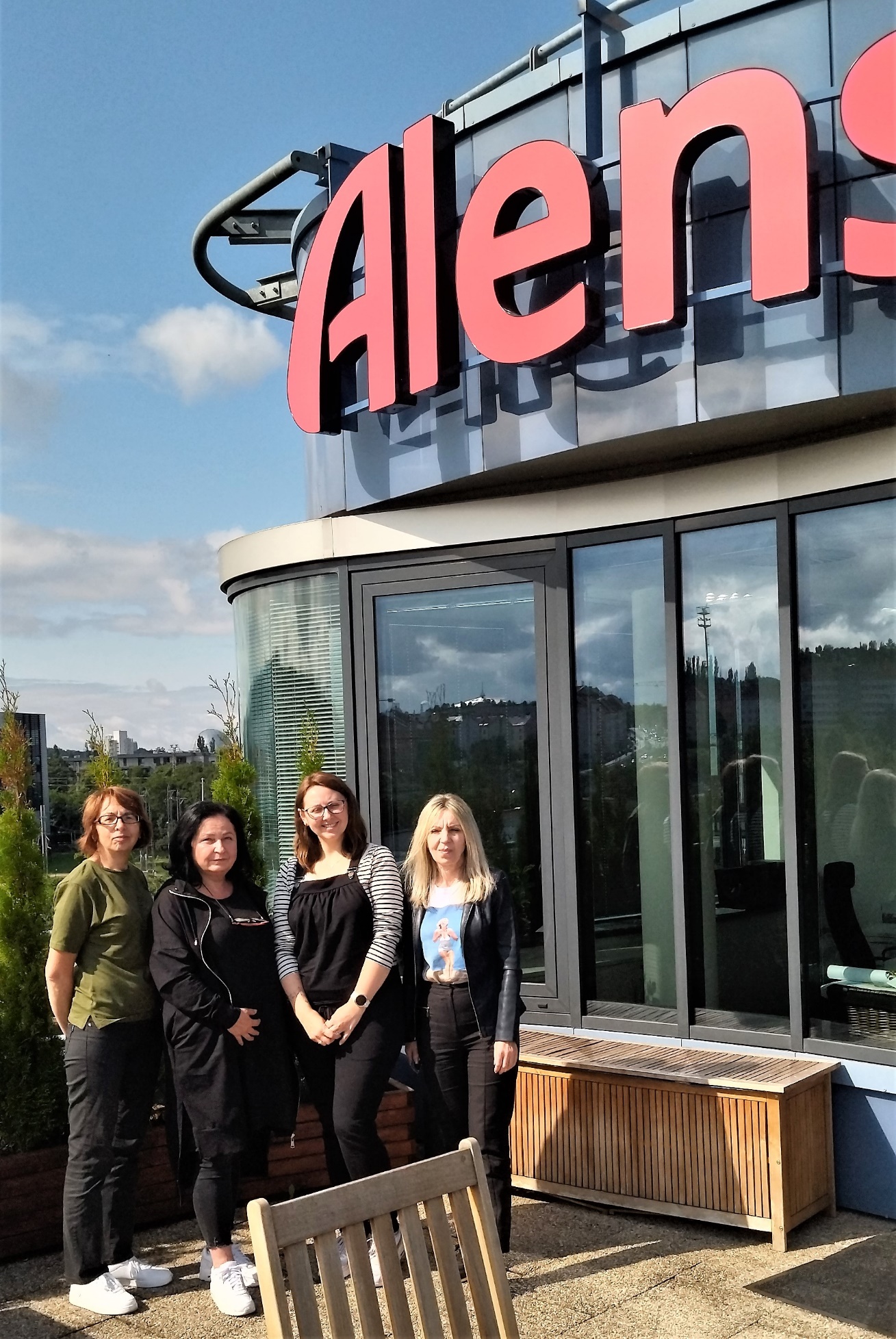 7
Ing. Igor Rosa
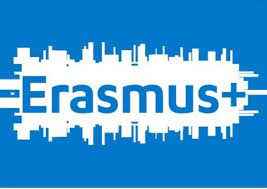 Prínos mobility v oblasti IKT
Návšteva SPŠ na Proseku:
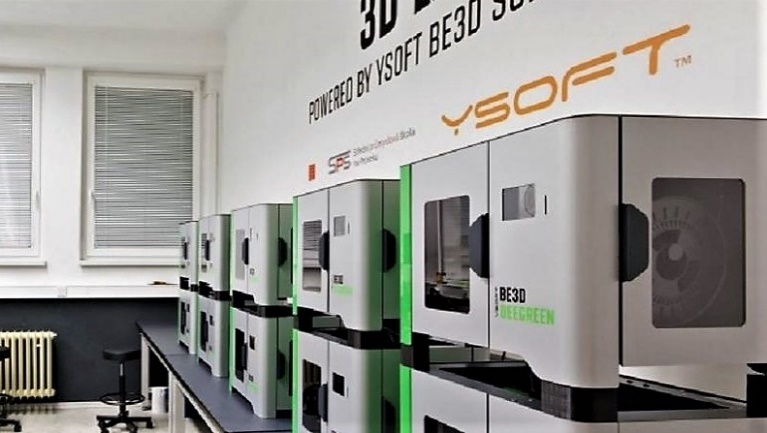 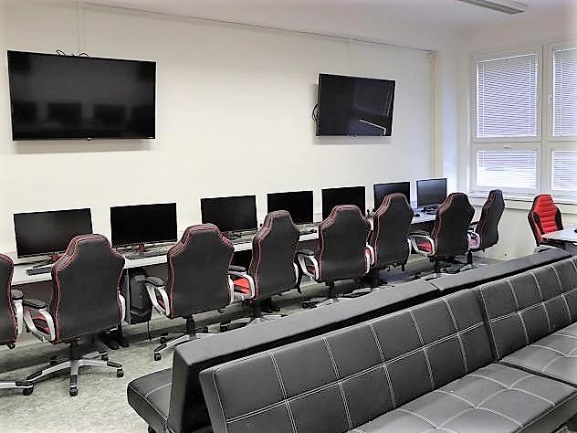 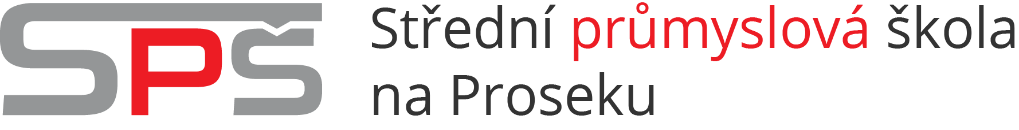 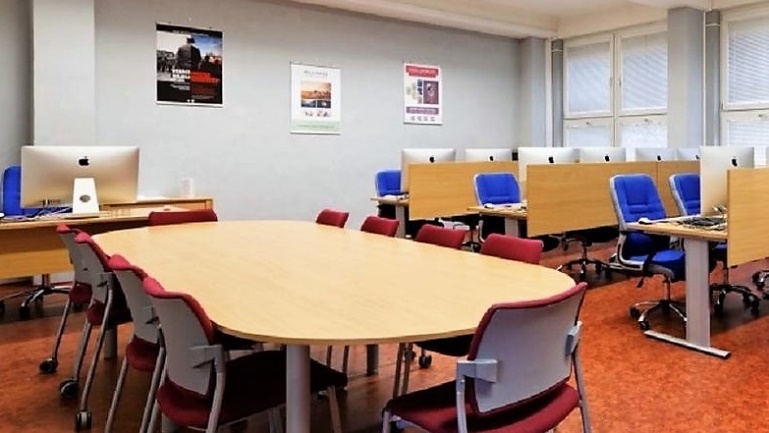 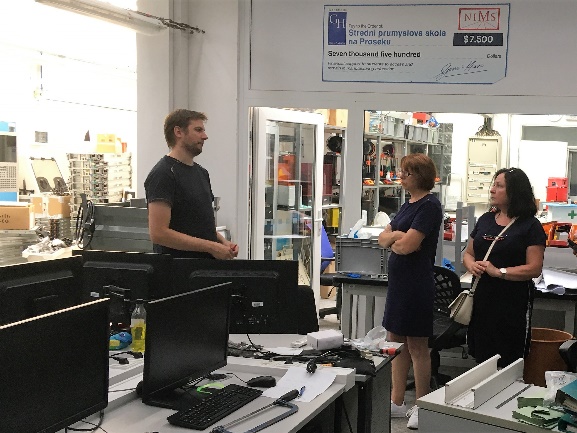 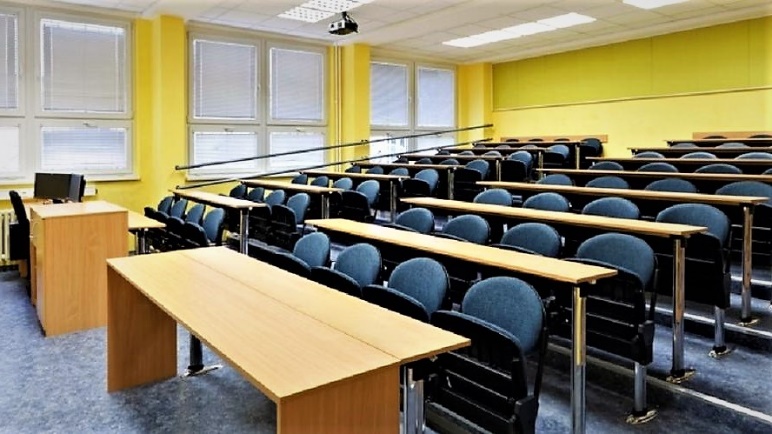 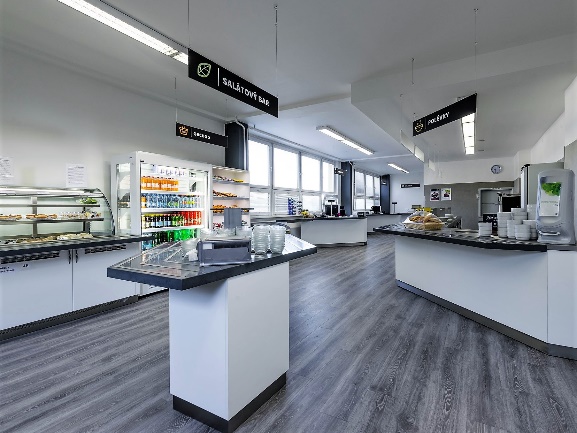 Ing. Igor Rosa
8
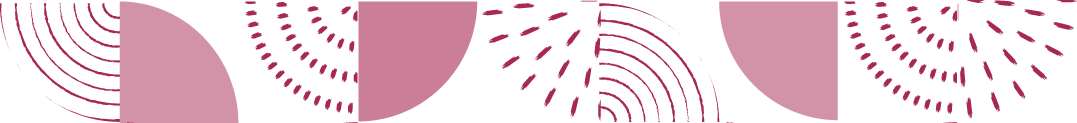 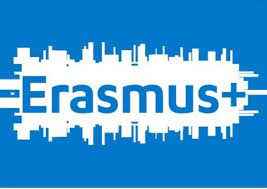 Systém a podmienky odborného vzdelávania v ČR:
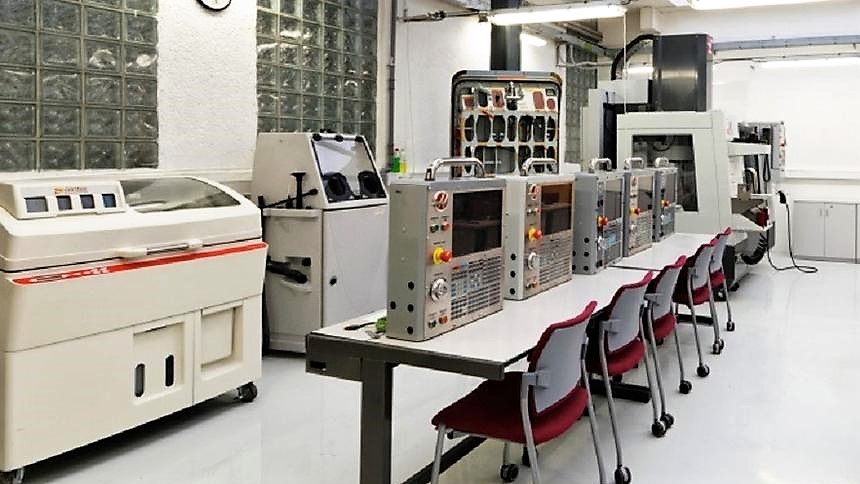 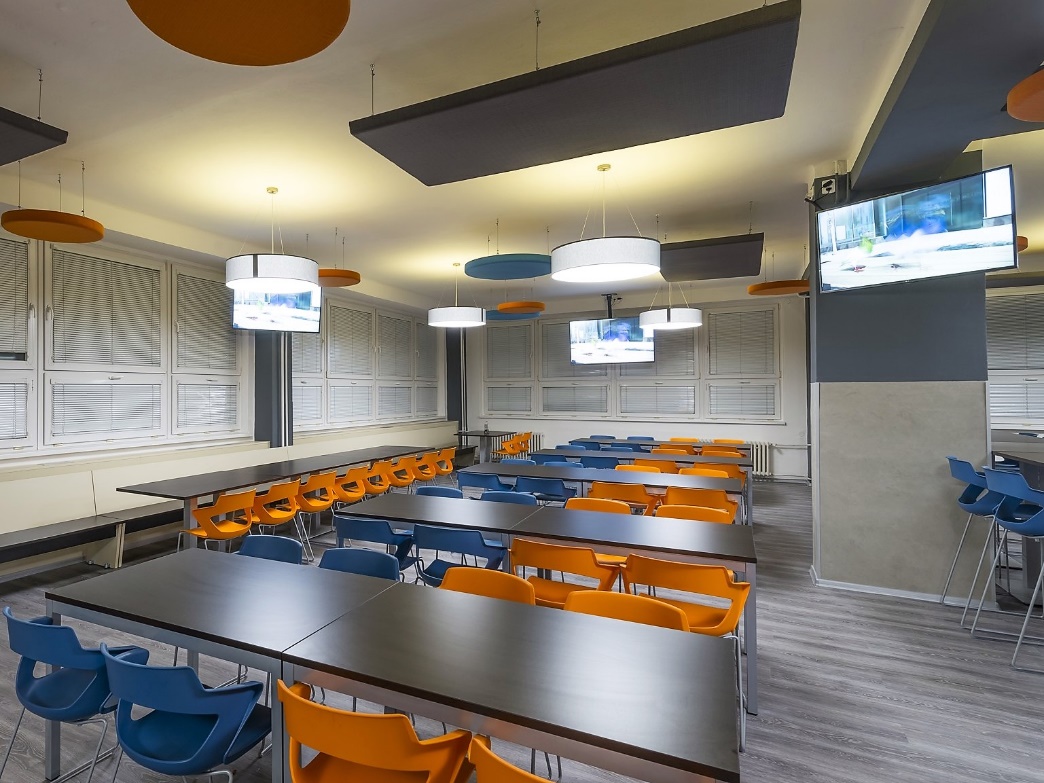 Ing. Igor Rosa
9
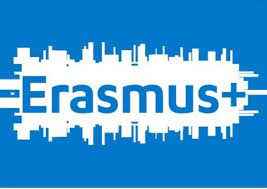 Ďalšie prínosy mobility
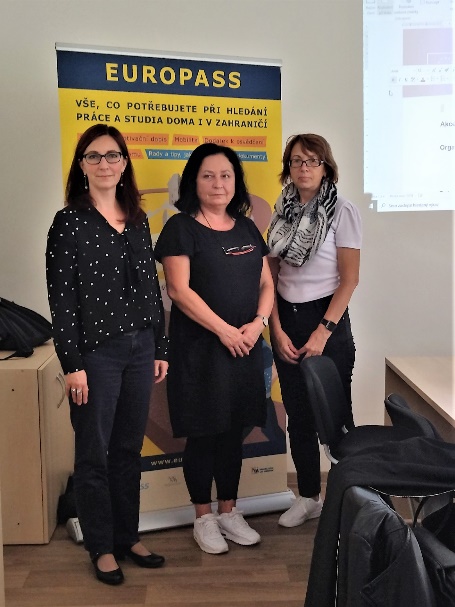 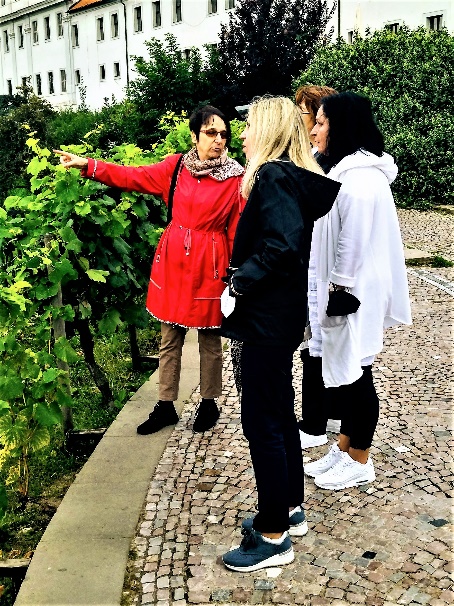 Ing. Igor Rosa
10
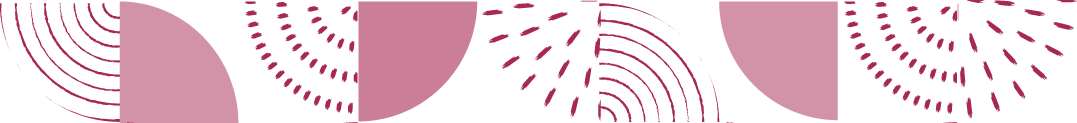 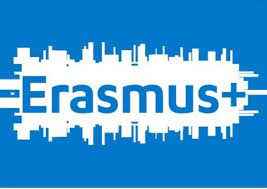 Fotoalbum
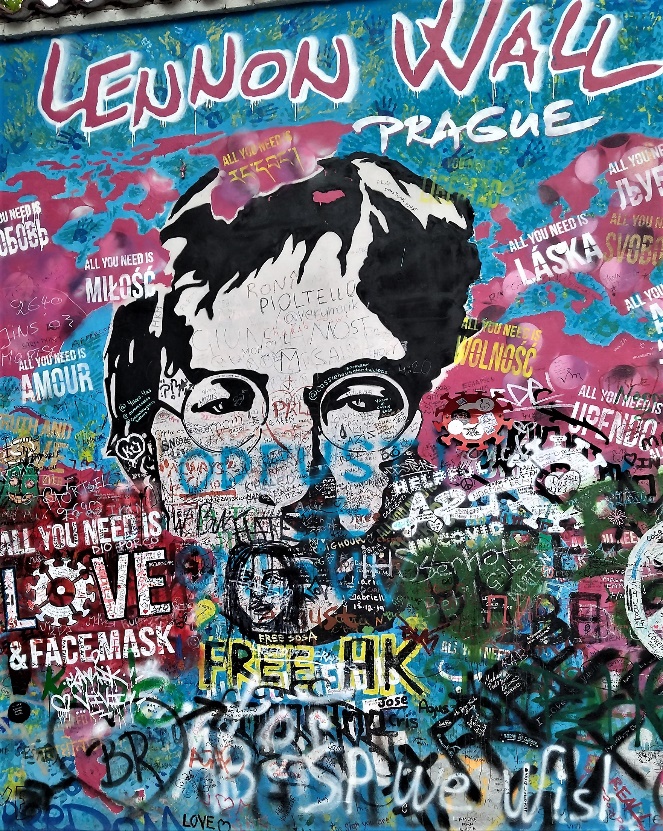 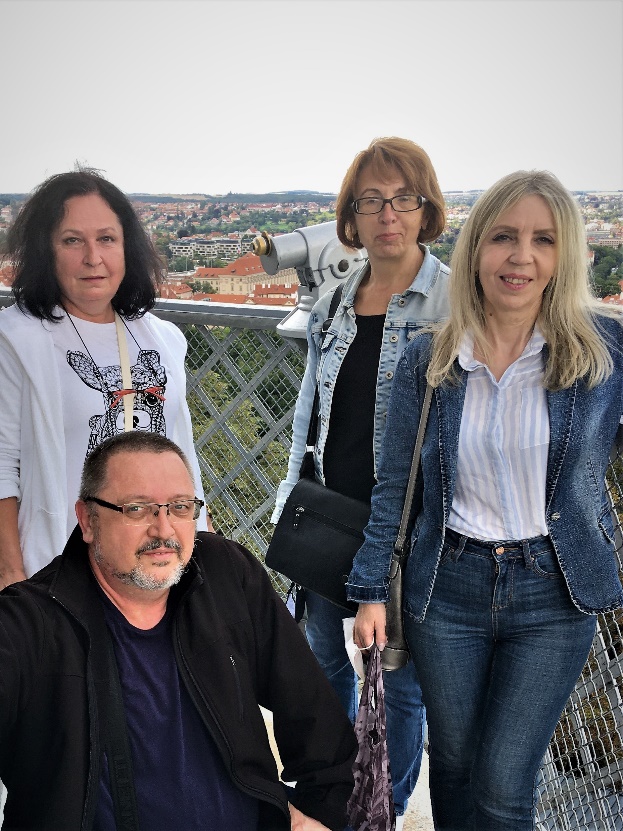 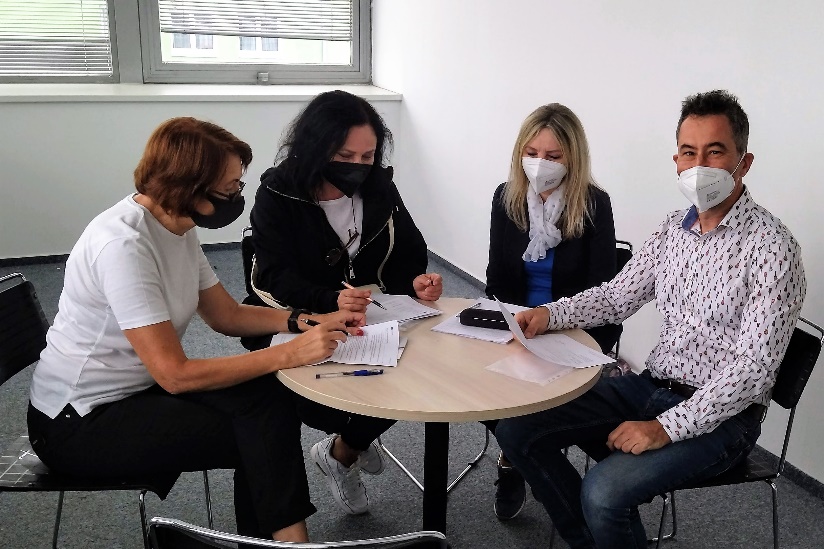 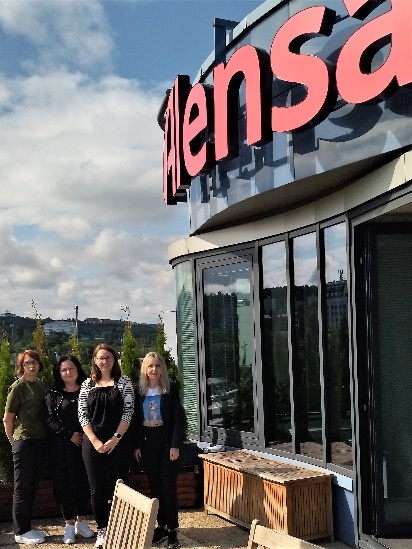 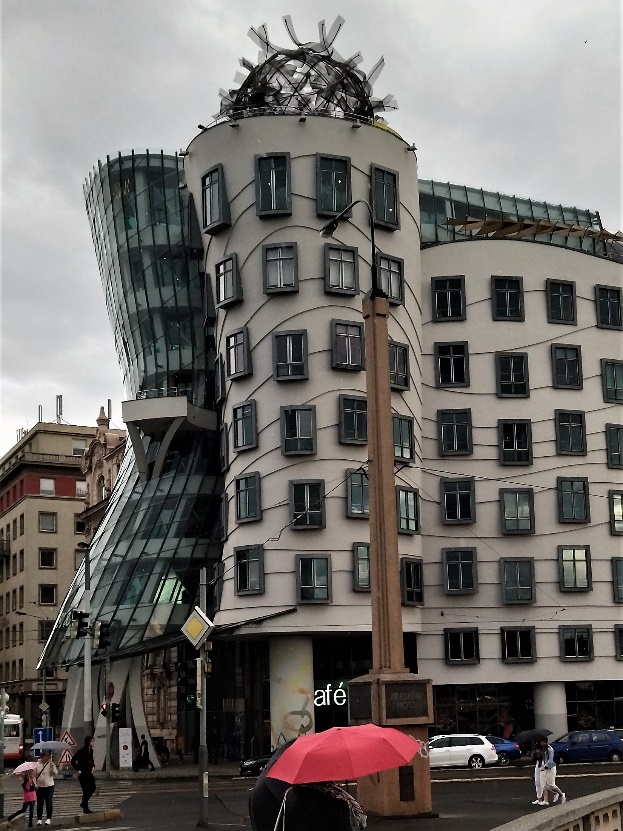 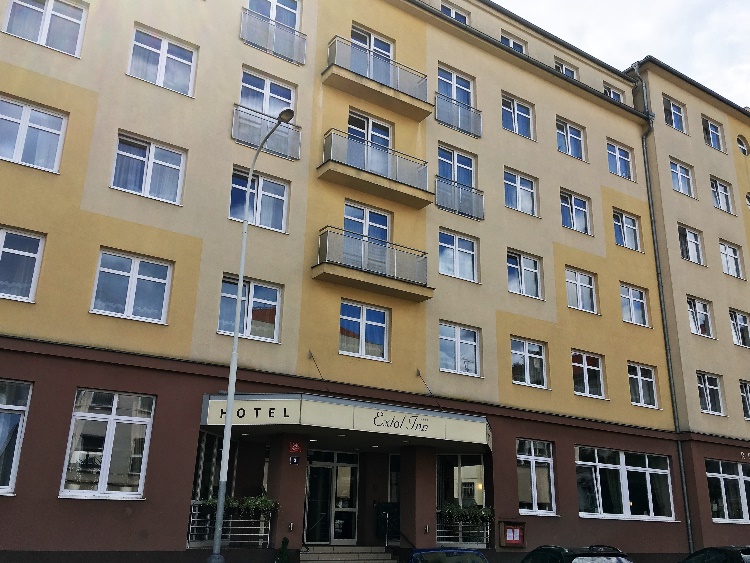 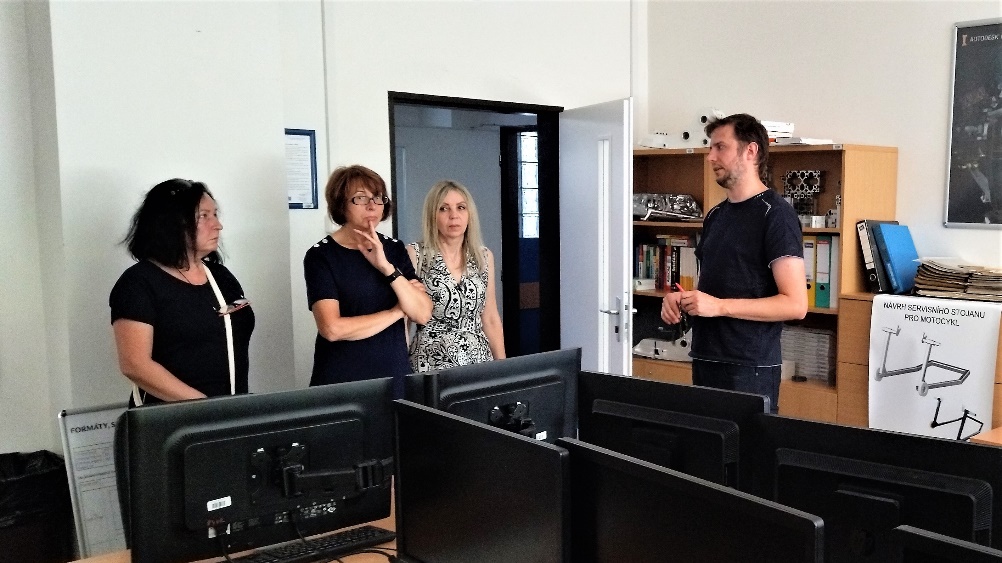 Ing. Igor Rosa
11
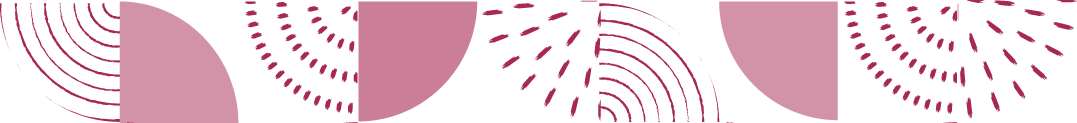 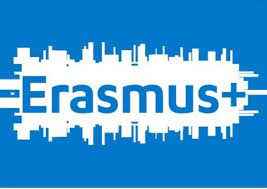 Fotoalbum
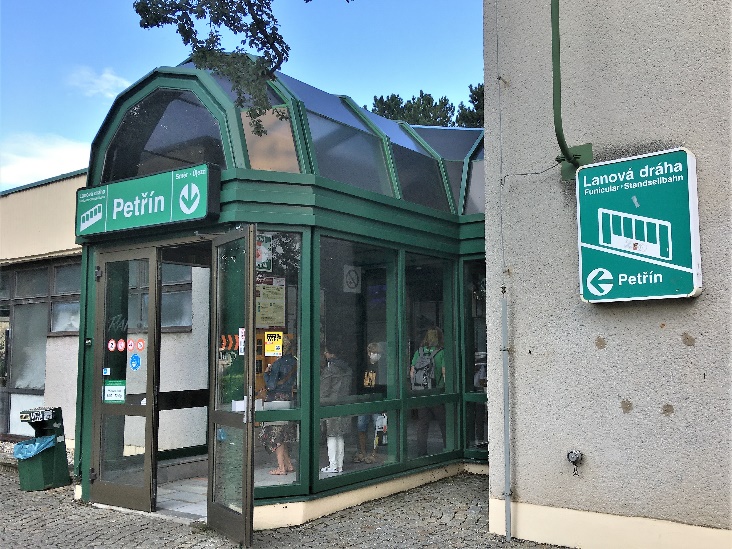 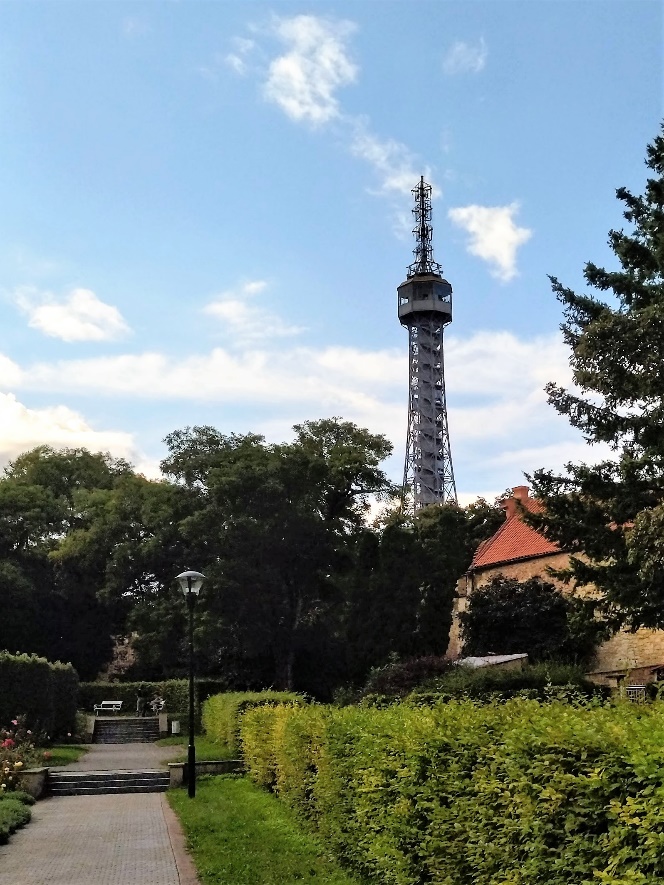 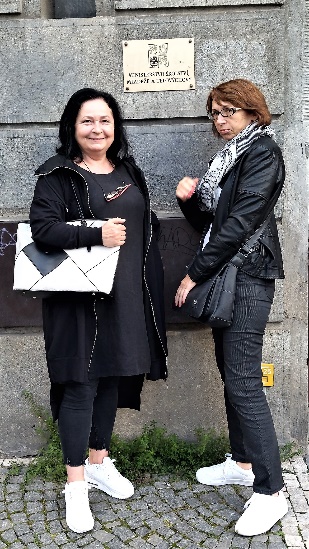 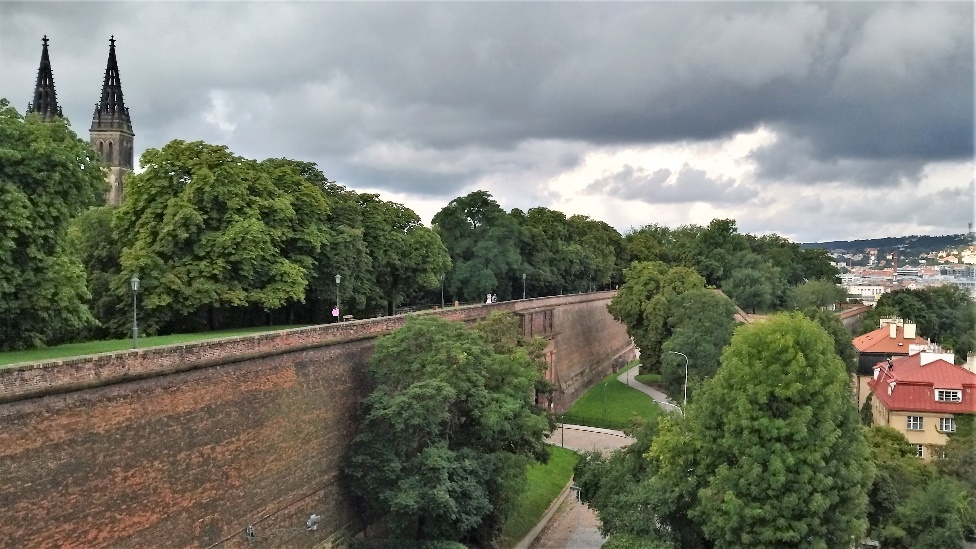 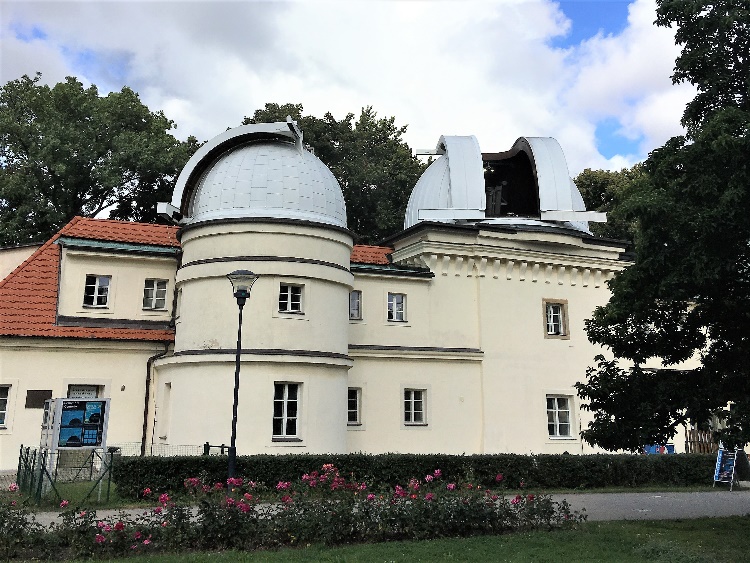 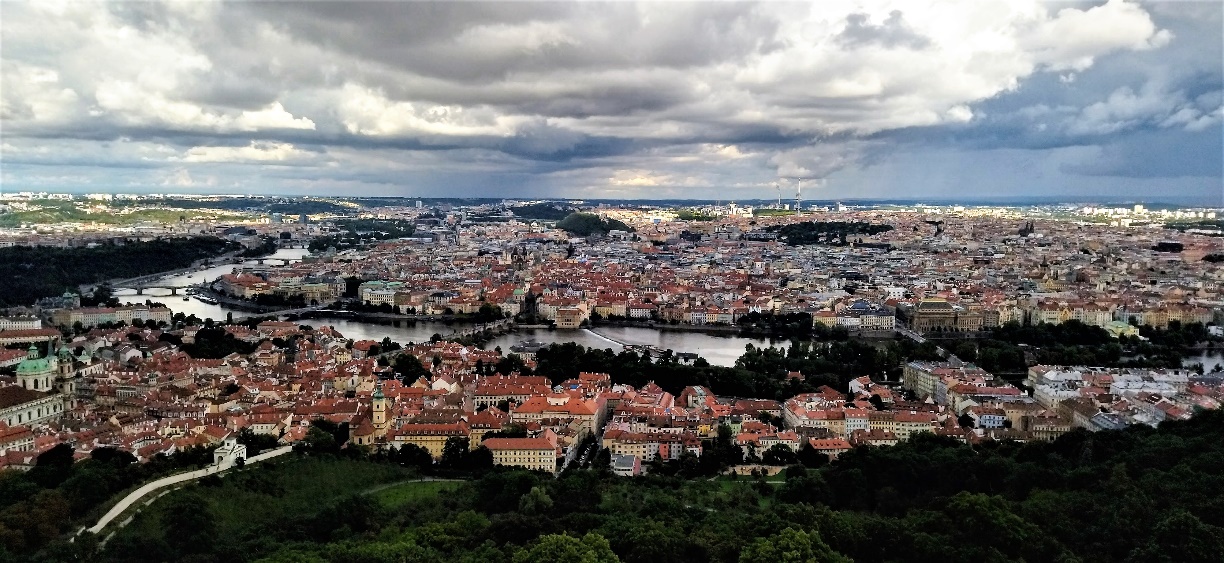 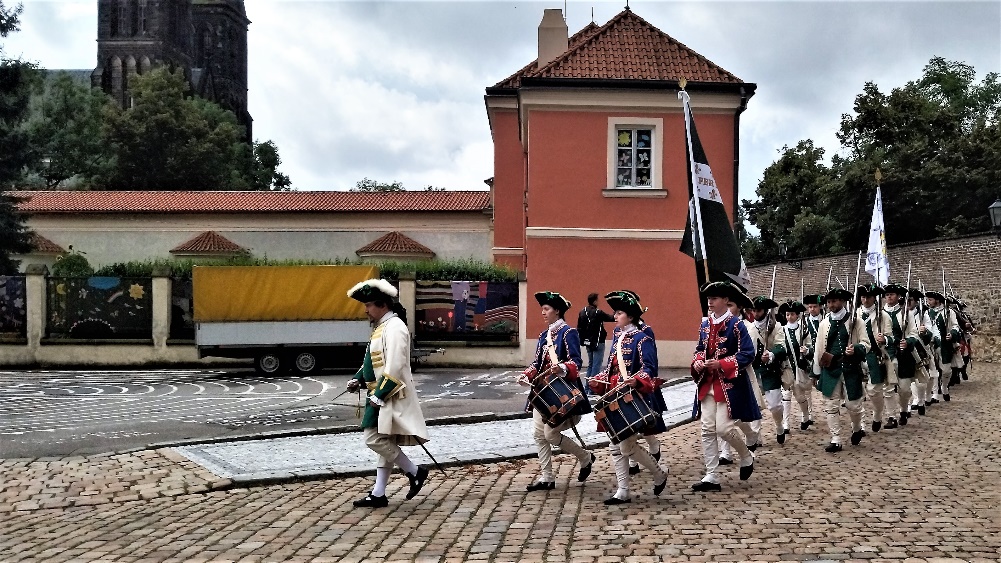 Ing. Igor Rosa
12
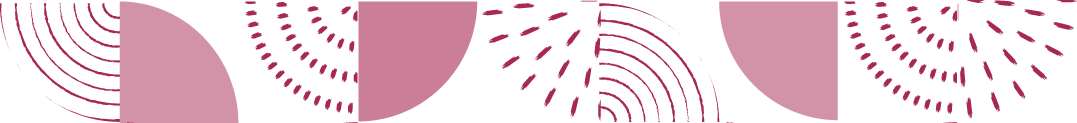 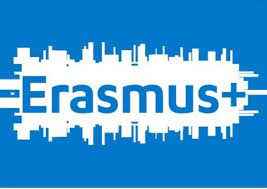 Fotoalbum
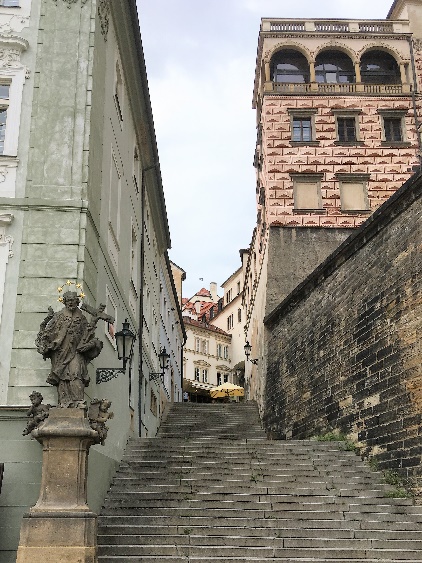 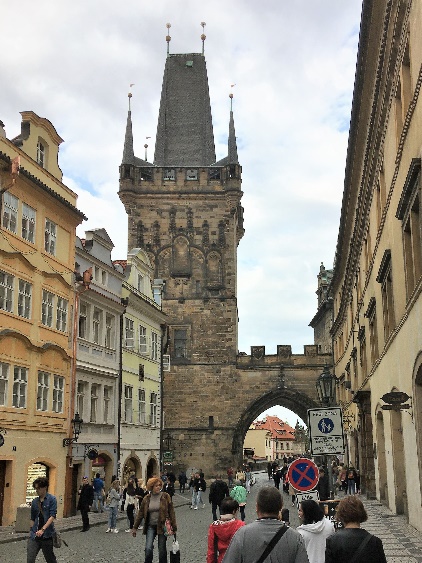 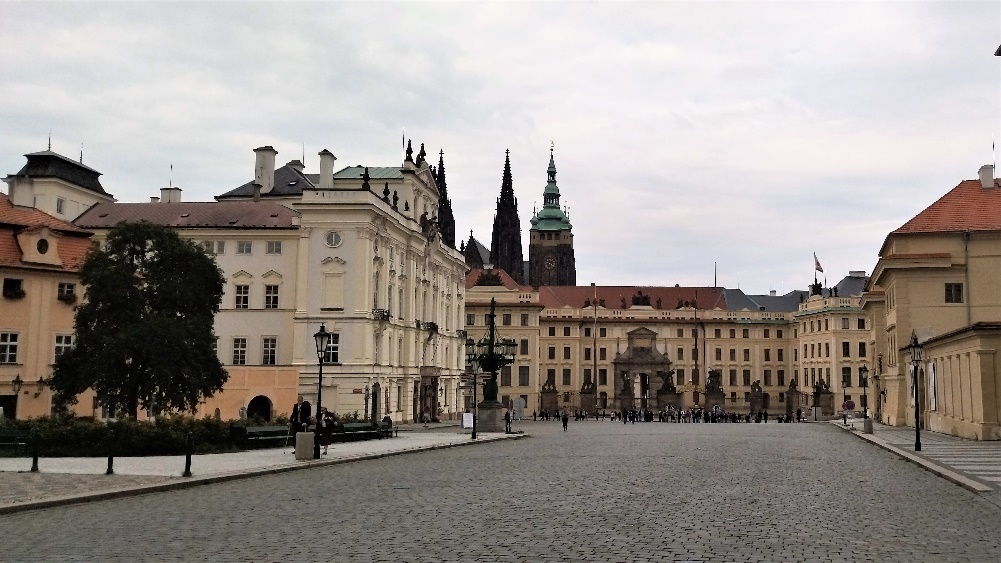 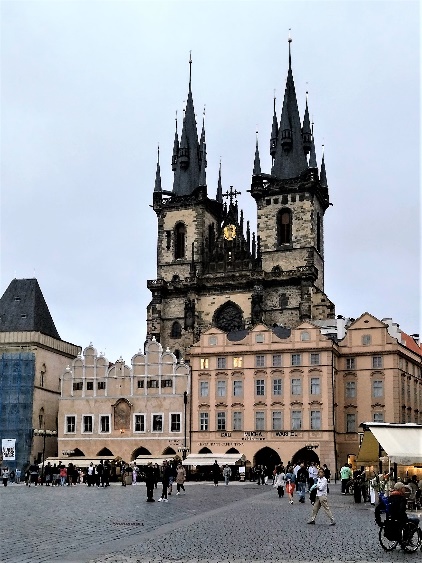 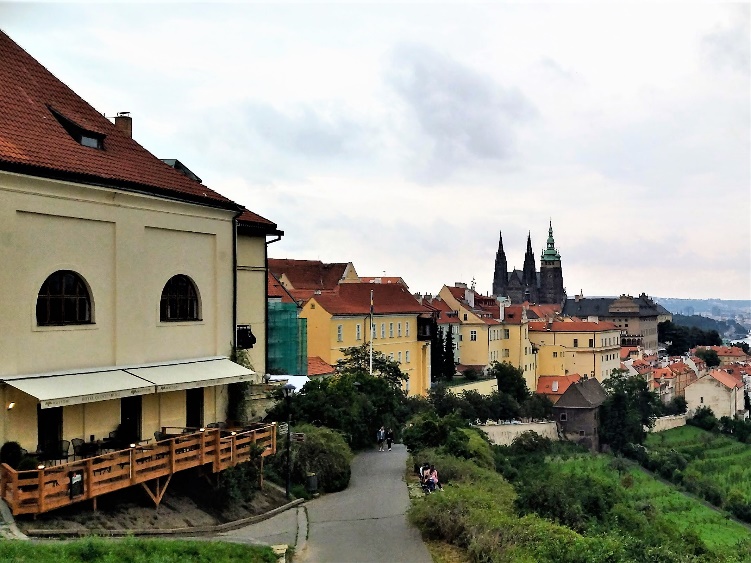 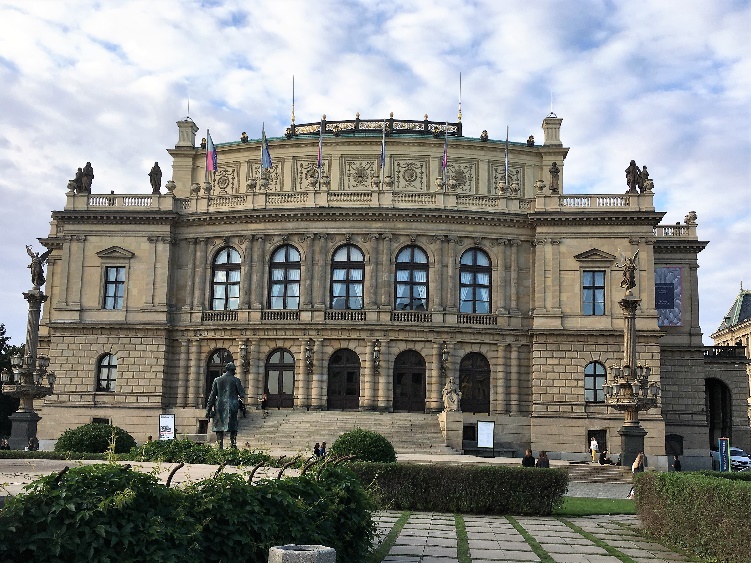 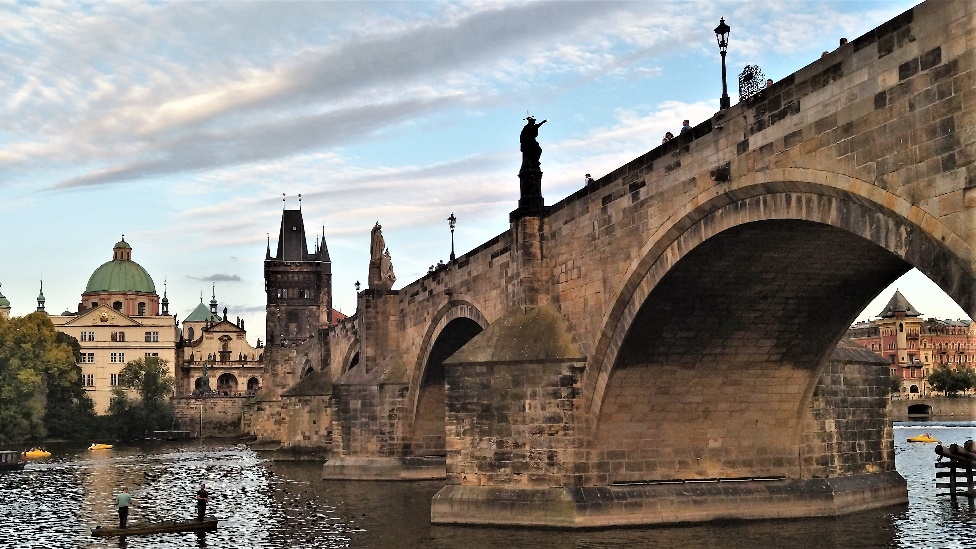 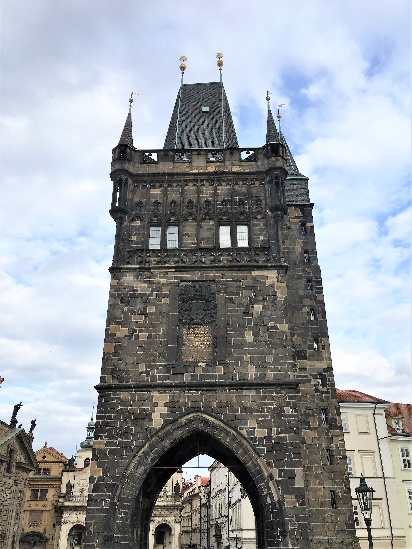 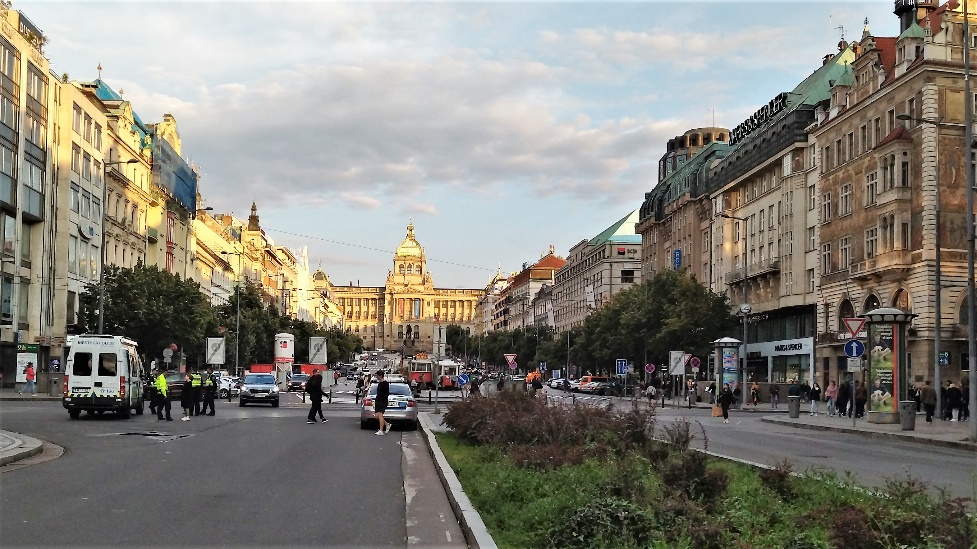 Ing. Igor Rosa
13
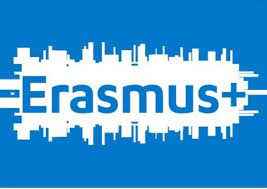 Záver
Svoju účasť na mobilite zamestnancov v OVP hodnotím len pozitívne.
Takto získané kompetencie z oblasti systému odborného vzdelávania, využívanie IKT vo vzdelávaní a požiadavky, ktoré sú kladené na uchádzačov pri práci s IKT sú pre moju osobu veľkým prínosom pri ich integrácii do učebných osnov a vzdelávacích aktivít na Obchodnej akadémii v Ružomberku.
Účasťou na mobilite som získal nové podnety pre rozvoj mojich profesijných kompetencií, ktoré využijem v osobnom profesijnom raste a súčasne sa môžem s nimi podeliť so svojimi kolegami.
Počas absolvovania mobility som sa nestretol so žiadnou negatívnou skúsenosťou.
Zapojenie sa do podobnej mobility budem odporúčať aj svojim kolegom.
V budúcnosti by som sa určite ešte veľmi rád do podobného projektu zapojil.
Ing. Igor Rosa
14
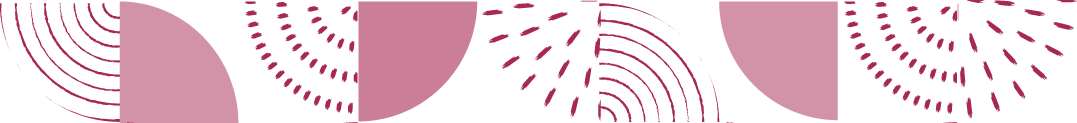 Poďakovanie
Európskej komisii a SAAIC - Národnej agentúre programu Erasmus+ pre vzdelávanie a odbornú prípravu za finančné zabezpečenie projektu.
Projektovej manažérke Obchodnej akadémie v Ružomberku Mgr. Ivete Baďovej za prípravu a realizáciu  projektu Mobilita zamestnancov v OVP.
Zástupcom Agentúry EDUCO, s.r.o. - Ing. Danielovi Vondráčkovi a Ing. Alici Vondráčkovej za prípravu a zabezpečenie programu projektu Mobilita zamestnancov v OVP, ako aj za príjemné chvíle strávené v ich spoločnosti.
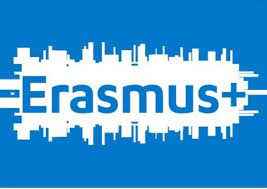 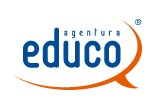 Ing. Igor Rosa
15